3.2.1 解一元一次方程
七年级上册
WWW.PPT818.COM
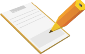 情境引入
1、根据等式的性质填空:
(1)如果x-7=5, 则x=______;
(2)如果3x=6,则x=________.
12
2
2、合并同类项：
(1)x+2x+3x= ___ ;
(2)-3x+7x= ____.
6x
4x
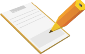 学习目标
经历运用方程解决实际问题的过程,体会方程是刻画现实世界的有效数学模型.
1
学会合并同类项,会解“ax+bx=c”类型的一元一次方程.
2
能够找出实际问题中的已知数和未知数,分析它们之间的数量关系,列出方程.
3
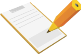 自主学习
自主学习任务1：阅读课本86-87页并学习，掌握下列知识要点。
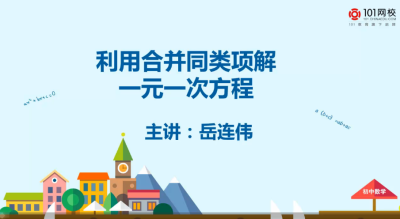 1、怎样运用合并同类项的方法解一元一次方程？
2、合并同类项注意的问题？
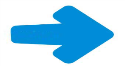 [Speaker Notes: PPT模板：www.1ppt.com/moban/                  PPT素材：www.1ppt.com/sucai/
PPT背景：www.1ppt.com/beijing/                   PPT图表：www.1ppt.com/tubiao/      
PPT下载：www.1ppt.com/xiazai/                     PPT教程： www.1ppt.com/powerpoint/      
Word模板：www.1ppt.com/word/                    Excel模板：www.1ppt.com/excel/              
试卷下载：www.1ppt.com/shiti/                    教案下载：www.1ppt.com/jiaoan/               
个人简历：www.1ppt.com/jianli/                    PPT课件：www.1ppt.com/kejian/ 
语文课件：www.1ppt.com/kejian/yuwen/    数学课件：www.1ppt.com/kejian/shuxue/ 
英语课件：www.1ppt.com/kejian/yingyu/    美术课件：www.1ppt.com/kejian/meishu/ 
科学课件：www.1ppt.com/kejian/kexue/     物理课件：www.1ppt.com/kejian/wuli/ 
化学课件：www.1ppt.com/kejian/huaxue/  生物课件：www.1ppt.com/kejian/shengwu/ 
地理课件：www.1ppt.com/kejian/dili/          历史课件：www.1ppt.com/kejian/lishi/]
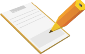 自主学习反馈
自主学习任务2：完成自主学习检测的题目。
1．下列各方程合并同类项不正确的是(　        )
A．由3x－2x＝4，合并同类项，得x＝4
B．由2x－3x＝3，合并同类项，得－x＝3
C．由5x－2x＋3x＝12，合并同类项，得x＝－2
D．由－7x＋2x＝5，合并同类项，得－5x＝5
2．方程10x－6x－2x＝3的解是                 ．
3．有一个计算系统:输入x→2x→2.5x→输出，当输出40时，则输入的x＝ 8  ．
C
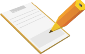 自主学习反馈
自主学习任务2：完成自主学习检测的题目。
27.6
【分析】回顾列方程解决实际问题的一般过程：
新知讲解
问题1  某校三年共购买计算机140台，去年购买数量是前年的2倍，今年购买的数量又是去年的2倍，前年这个学校购买多少台计算机？
（1）设未知数：设前年购买计算机         台，那么去年购买计算机______台，今年购买计算机______台.
x
2x
4x
新知讲解
（2）找等量关系：前年购买量+去年购买量+今年购买量＝________台.
140
思考：怎样解这个方程呢？
（3)列方程：______________.
要解这个方程，可以先把方程左边合并同类项，再用等式的性质解出x的值.
x+2x+4x=140
7x=140
（4）解方程：把含有x的项合并，得           。
x=20
（5）系数化为1,得______.
新知讲解
注意：本题蕴含着一个基本的等量关系，即总量＝各部分量的和.
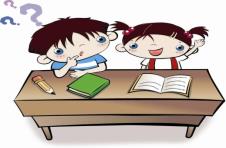 思考：上面解方程中“合并同类项”起了什么作用？
合并同类项起到了“化简”的作用，即把含有未知数的项合并，从而把方程转化为ax=b，使其更接近x=a的形式(其中a,b是常数) ．
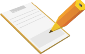 分层教学
做一做下面的题目，看谁做得又快又准确。
3、4组
1、2组
例1  解下列方程：
例2  有一数列，按一定的规律排列成1，-3，9，-27，81，-243，......，其中某三个相邻数的和是-1071，这三个数各是多少？
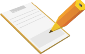 小组展示
争先恐后
1 组
4 组
2 组
3 组
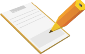 解析一览
解：设所求三个数分别是x,-3x,9x
由三个数的和是-1701,得
解:（1）合并同类项，得_________.
        系数化为1，得__________.

   （2）合并同类项，得_________.
        系数化为1，得_________.
x+(-3x)+9x=-1701
合并同类项,得7x=-1701
系数化为1，得x=-243
所以-3x=729
9x=-2178
答：这三个数是-243,729,-2178.
归纳：合并同类项解一元一次方程通过合并同类项把方程化为ax=b（a≠0，a、b是常数）的形式.从而简化方程.
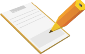 随堂检测
D
A
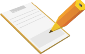 随堂检测
3．已知式子2x－5与5x－4互为相反数，则有x＝____．
4．三个连续偶数的和为72，则这三个连续偶数分别为__                    __．
5．对有理数a，b，规定运算*的意义是a*b＝a＋2b，则方程3x*x＝2－x的解是                  ．
22，24，26
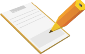 学以致用
分组探讨学习，看哪个组做得又快又准确。
B组
A组
把230座城市按水资源情况可分为三类，暂不缺水城市，一般缺水城市和严重缺水城市．其中，暂不缺水城市数比严重缺水城市数的4倍少50座，一般缺水城市数是严重缺水城市数的2倍，求严重缺水城市有多少座？
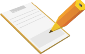 解析一览
解：设严重缺水城市有x座，
4x－50＋x＋2x＝230，
解得：x＝40.
1.列方程解决实际问题的一般过程：
（1）设未知数;
（2）                     (找等量关系是关键，也是难点,注意抓住基本等量关系：总量＝各部分量的和);
（3）                ;
（4）解方程;
（5）       .
2.合并同类项解一元一次方程通过合并同类项把方程化为_______（a≠0，a、b是常数）的形式.从而简化方程.
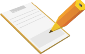 课堂小结
解一元一次方程
找等量关系
列方程
答
ax=b